Polítiques de gestió ambiental i de gestió de la qualitat d’FGC
Abril 2025
Política Ambiental
MANTENIMENT INTEGRAL DE MATERIAL RODANT
Ferrocarrils de la Generalitat de Catalunya ofereix serveis de transport ferroviari subjectes als requisits de seguretat, fiabilitat, disponibilitat i confort necessaris per a satisfer les necessitats i expectatives de la ciutadania en matèria de mobilitat, els quals són gestionats sota criteris de sostenibilitat, protecció de l’entorn i mitigació i adaptació al canvi climàtic.
 
La direcció de Material Mòbil, conscient dels impactes sobre el medi que es deriven de les activitats que desenvolupa, impulsa la implantació i el manteniment d’un sistema de gestió ambiental com a eina d’identificació, seguiment, control i millora contínua d’aquests impactes.
 
El compromís de la direcció s’articula a l’entorn dels següents eixos estratègics d’actuació, que alhora constitueixen el marc per a la definició de les accions i els objectius ambientals:
  
Minimització de l’impacte ambiental de les activitats
Economia circular i ús sostenible dels recursos
Mitigació i adaptació al canvi climàtic
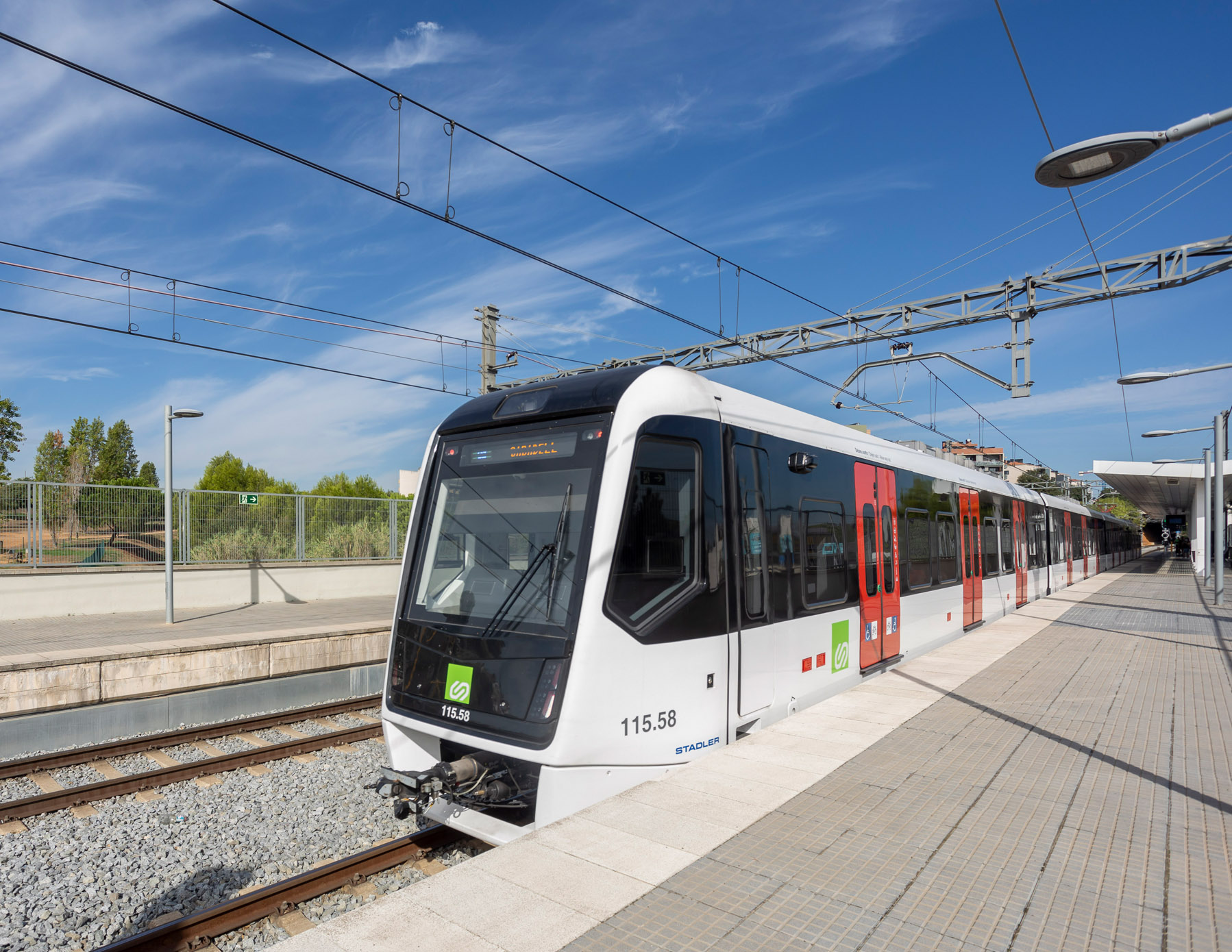 Política Ambiental
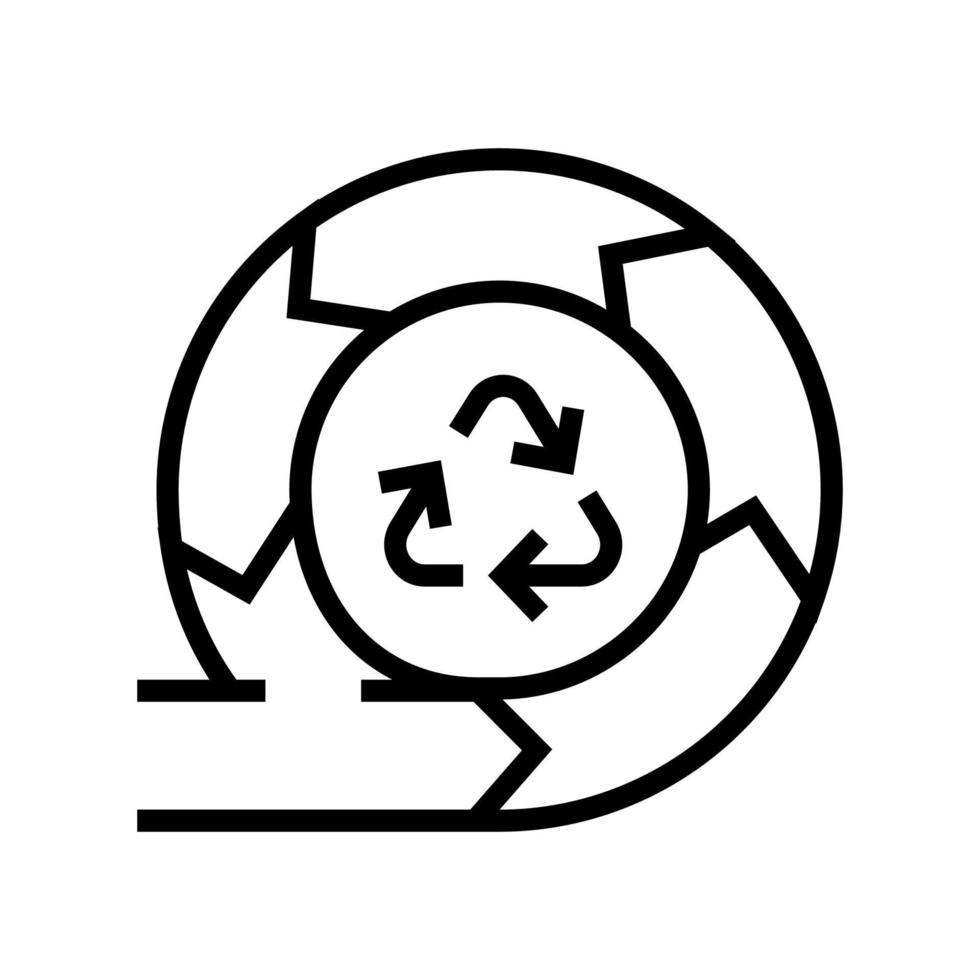 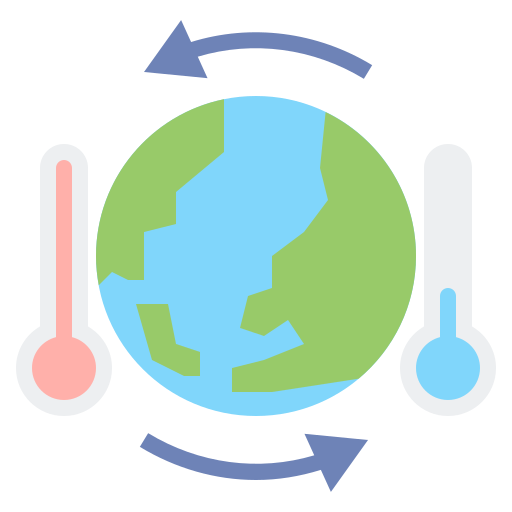 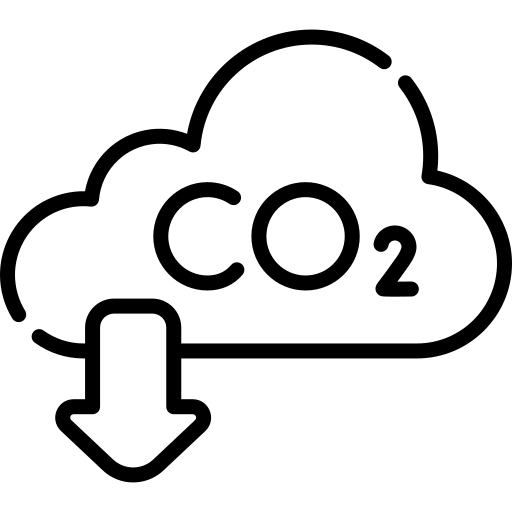 MANTENIMENT INTEGRAL DE MATERIAL RODANT
El sistema de gestió implantat es regeix pels següents PRINCIPIS:
Identificació i monitorització dels aspectes ambientals de l’activitat per a l’adequació i millora contínua dels processos que els generen, amb el propòsit d’eliminar o minimitzar l’impacte sobre l’entorn i prevenir la contaminació.
Identificació i monitorització dels aspectes ambientals de l’activitat per a l’adequació i millora contínua dels processos que els generen, amb el propòsit d’eliminar o minimitzar l’impacte sobre l’entorn i prevenir la contaminació.
Control i compliment dels requisits legals aplicables
Control i compliment de tots aquells requisits ambientals que l’organització subscrigui i/o assumeixi
Orientació a l’eficiència i a l’ús sostenible dels recursos en tots els àmbits (operatiu, material, gestió) amb perspectiva de circularitat i prioritzant la reducció en origen com a criteri d’actuació preferent
Sensibilització dels col·laboradors, tant interns com externs, sobre les correctes pràctiques de treball, amb l’objectiu d’eliminar o minimitzar els possibles efectes negatius de les activitats sobre l’entorn
Acció climàtica
Mitigació
Economia circular
Acció climàtica
Adaptació
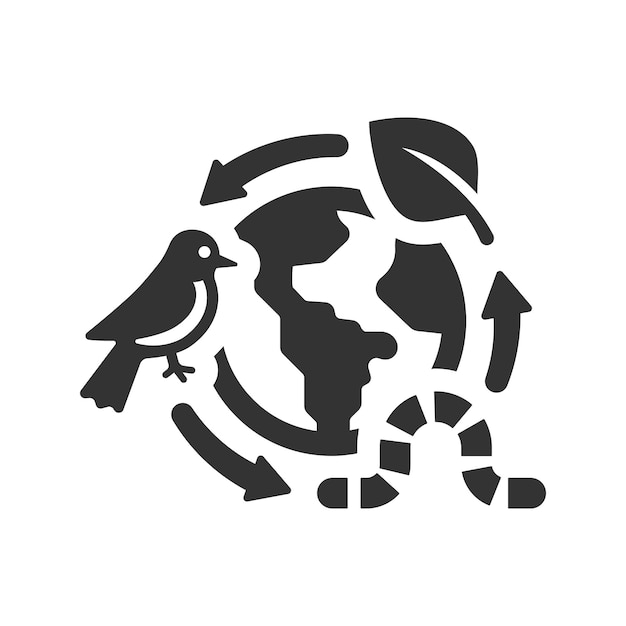 Natura
Política de Gestió de la Qualitat
TRANSPORT DE MERCADERIES PER FERROCARRIL
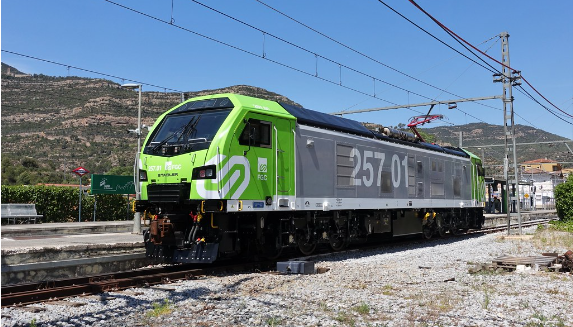 FGC ofereix el servei de transport de mercaderies segur, eficient i sostenible orientat a satisfer les necessitats i expectatives dels clients i altres parts interessades, reforçant el seu paper de soci logístic d'empreses arrelades al territori contribuint a la sostenibilitat.​

En aquest sentit, la creació de valor esdevé un element indispensable en:
L’eficiència i l’excel·lència en la gestió interna, evitant les despeses produïdes per ineficiències, o qualsevol activitat que no aporti valor.
L’aplicació d’un sistema de gestió que integra els aspectes econòmics, tècnics i humans, basat en processos orientats a la millora continua del servei, i que prioritza la planificació, la identificació de riscos i la prevenció per a evitar correccions posteriors. 
El seguiment i el control dels processos i activitats en base a indicadors, per a obtenir informació quantificable, que permeti endegar accions de millora del servei i dels processos de gestió. 
L’acompliment de les normatives i la legislació aplicable, així com aquelles obligacions que voluntàriament assumim.
La rendibilitat del servei, tenint en compte les despeses operatives i l’amortització dels actius dedicats.
Satisfer les necessitats i expectatives dels clients, assegurant el compliment dels requisits i traslladant-los la idea que, més que proveïdors, podem ser partners de projectes comuns, actuant sempre amb professionalitat, ètica i transparència. 
Fomentar el treball en equip i la participació de les persones en el desenvolupament de les activitats, facilitant un aprenentatge continu que afavoreix la qualitat del treball propi de cada persona, associada a una correcta assignació de responsabilitats.
Afavorir l’intercanvi de coneixement i la recerca de solucions innovadores en els processos de gestió i de producció del servei. 
Contribuir a la sostenibilitat i la millora del medi ambient, mitjançant la reducció d’emissions i altres externalitats negatives del transport per carretera.
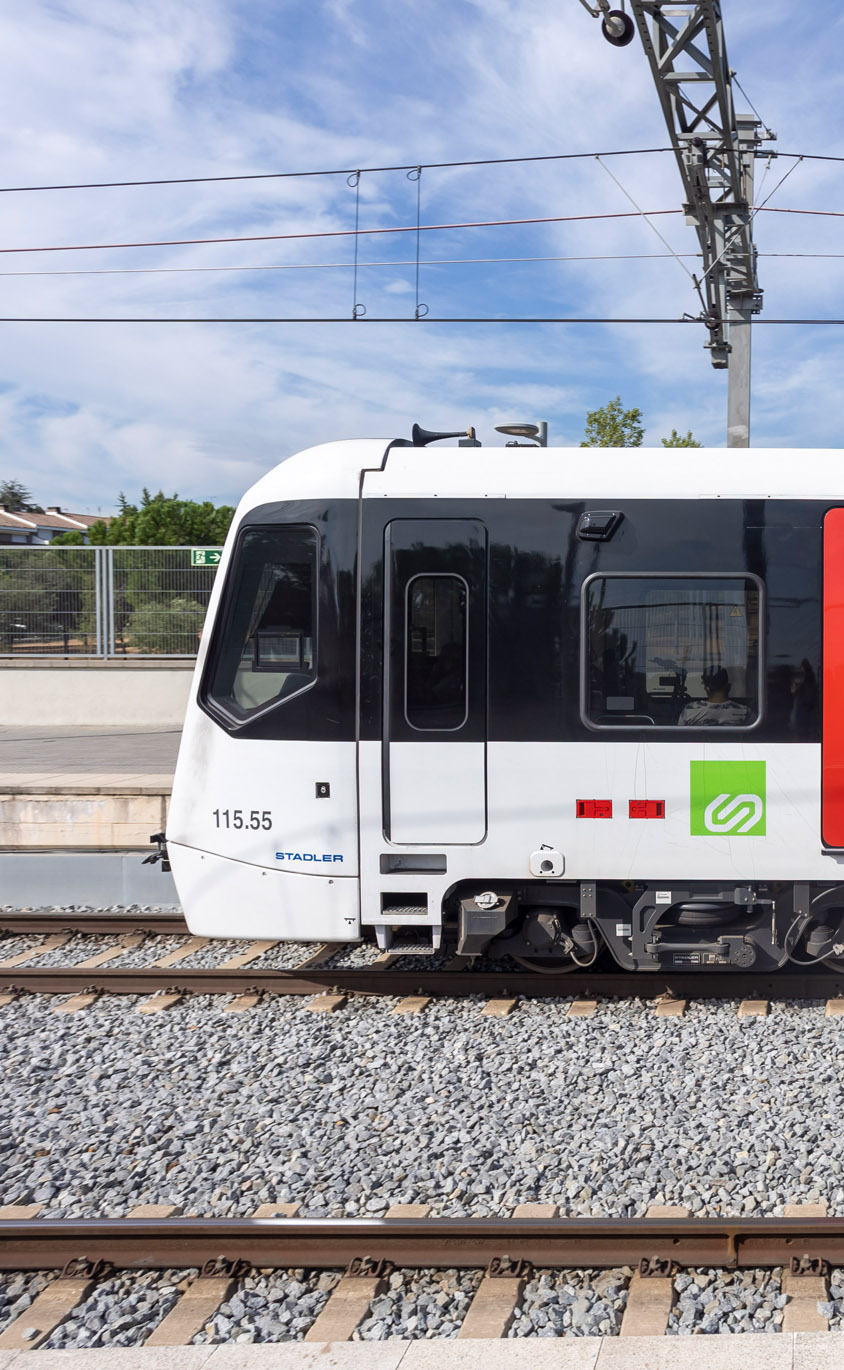 Política de Gestió de la Qualitat
PROJECTES i XARXA FERROVIÀRIA
FGC ofereix serveis de transport públic ferroviari sota criteris de seguretat, fiabilitat, regularitat i confort, orientat a satisfer les necessitats i expectatives de la ciutadania en relació a la mobilitat sostenible i respectuosa amb l’entorn.
 
En aquest sentit, la creació de valor esdevé un element indispensable en el desenvolupament dels projectes de mobilitat, i en el manteniment de la seva infraestructura. Per a assolir-ho, el compromís de la direcció es fonamenta en:
Garantir els màxims  nivells de seguretat i fiabilitat dels equips que configuren la infraestructura ferroviària.
Eficiència en la gestió interna i orientació a l’excel·lència
Implantació i manteniment d’un sistema de gestió que integra els aspectes econòmics, tècnics i humans, basat en processos orientats a la millora continua del servei, i que prioritza la planificació, la identificació de riscos i la prevenció per a evitar correccions posteriors.
Seguiment i el control dels processos i activitats en base a indicadors, per a obtenir informació quantificable que permeti endegar accions de millora del servei i dels processos de gestió.
Acompliment de les normatives i la legislació aplicable, així com aquelles obligacions que voluntàriament assumim.
Fomentar el treball en equip i la participació de les persones en el desenvolupament de les activitats, facilitant un aprenentatge continu que afavoreix la qualitat del treball propi de cada persona, associada a una correcta assignació de responsabilitats i d’acord amb les seves capacitats
Afavorir l’intercanvi de coneixement i la recerca de solucions innovadores tant en els processos de gestió com en l’execució.
.
 
.